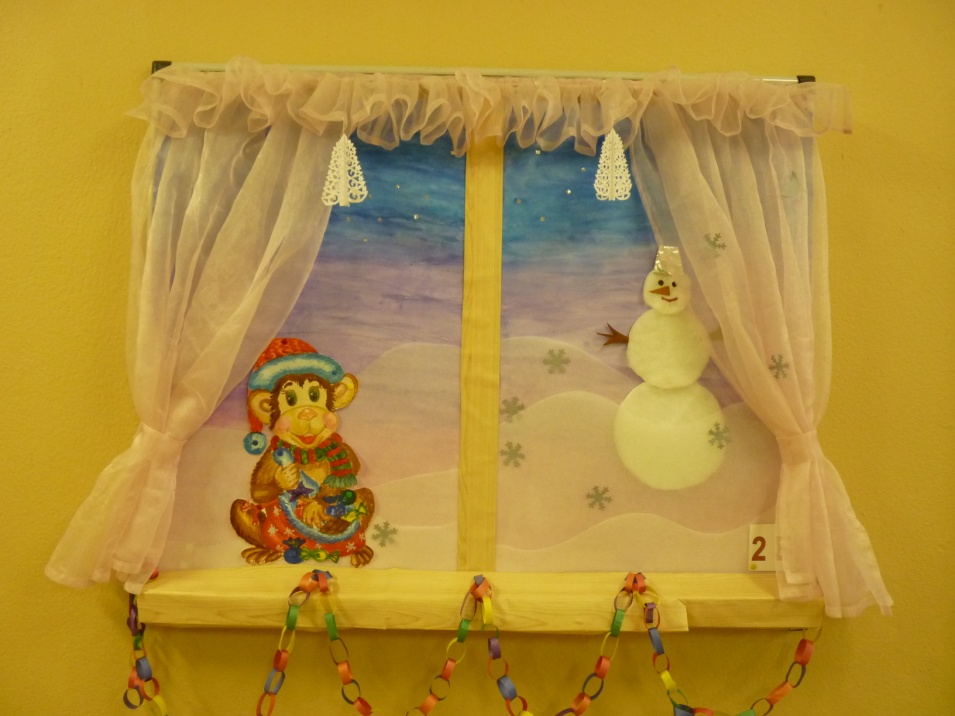 В канун Нового года 
в коридорах нашей школы
вновь распахнула свои двери 
«Мастерская Деда Мороза»
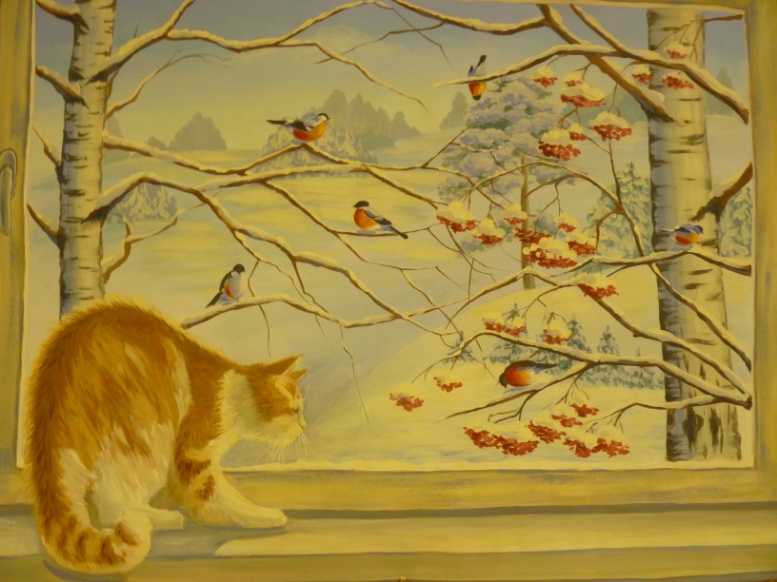 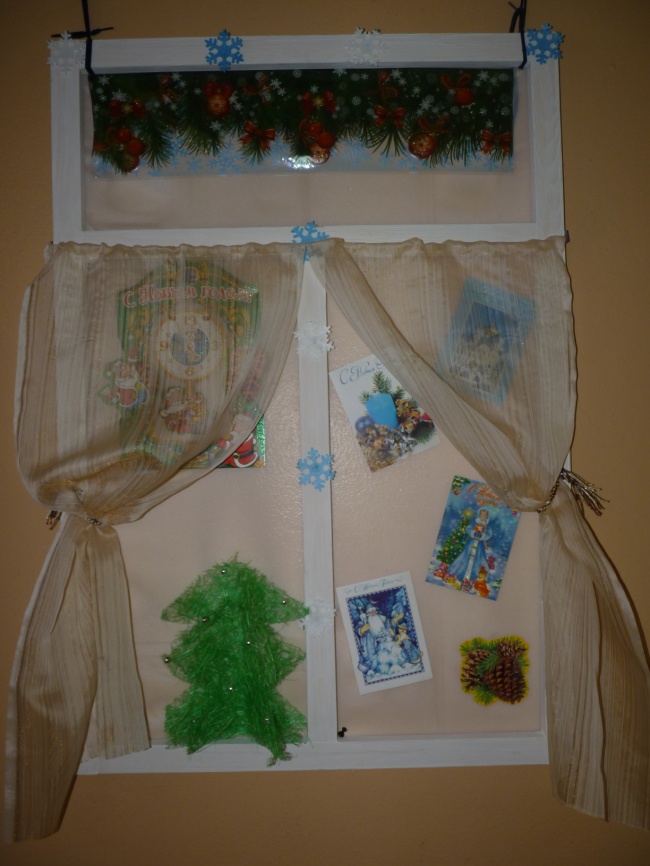 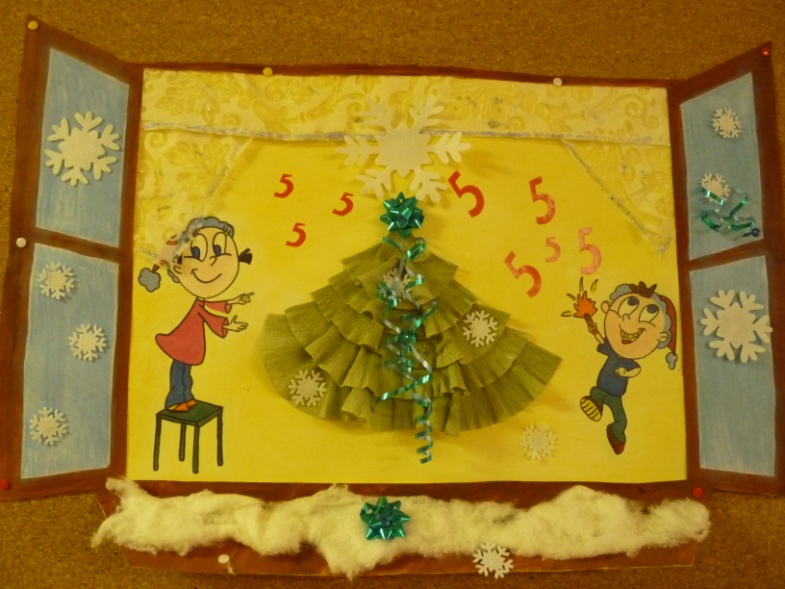 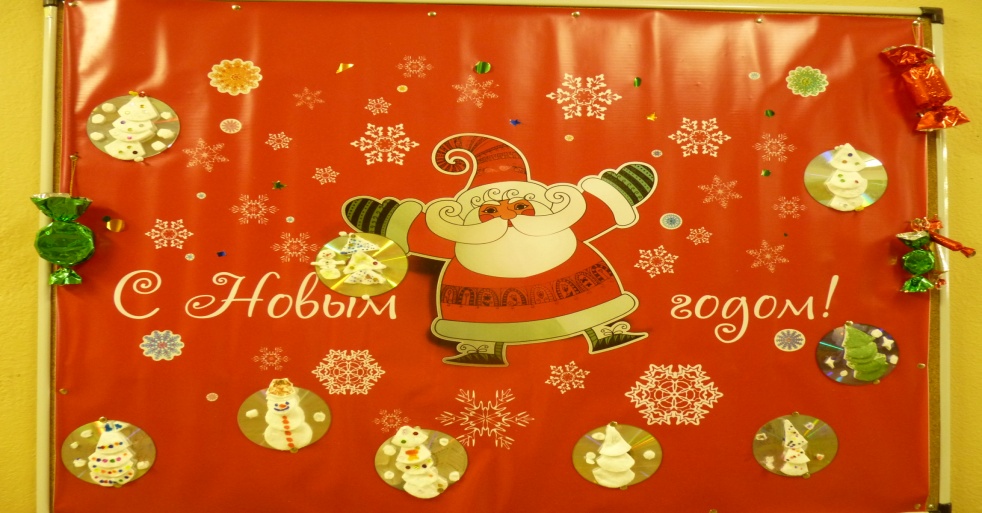 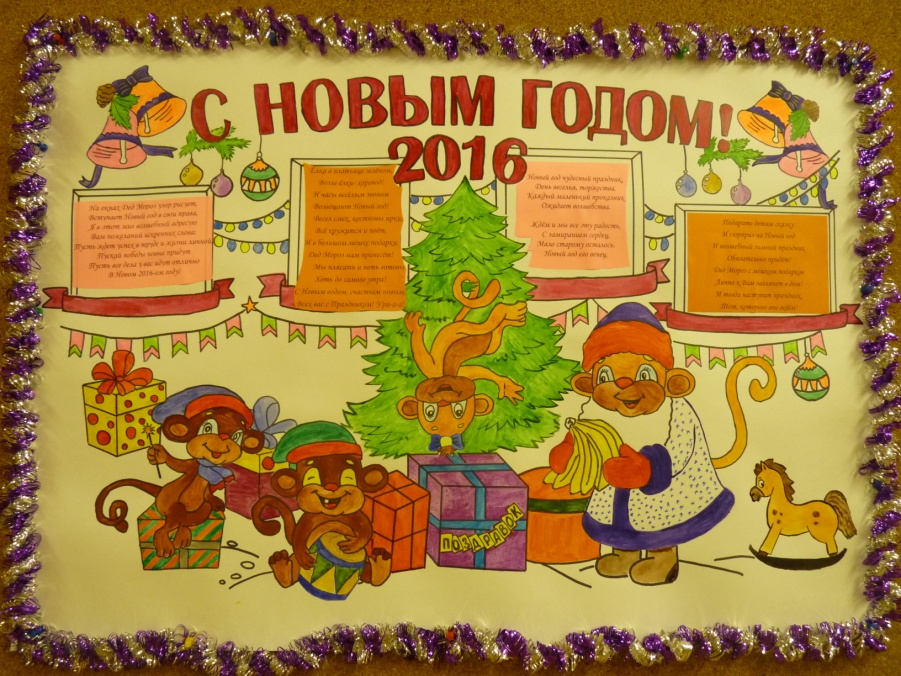 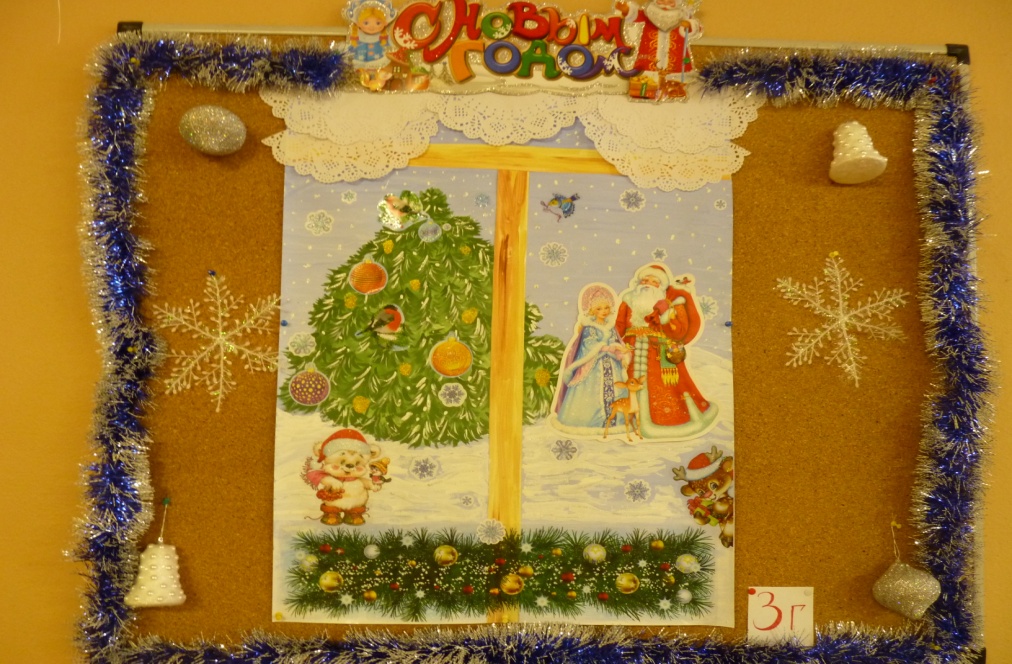 В работе Мастерской приняли участие не только ребята 
и их учителя, но и родители
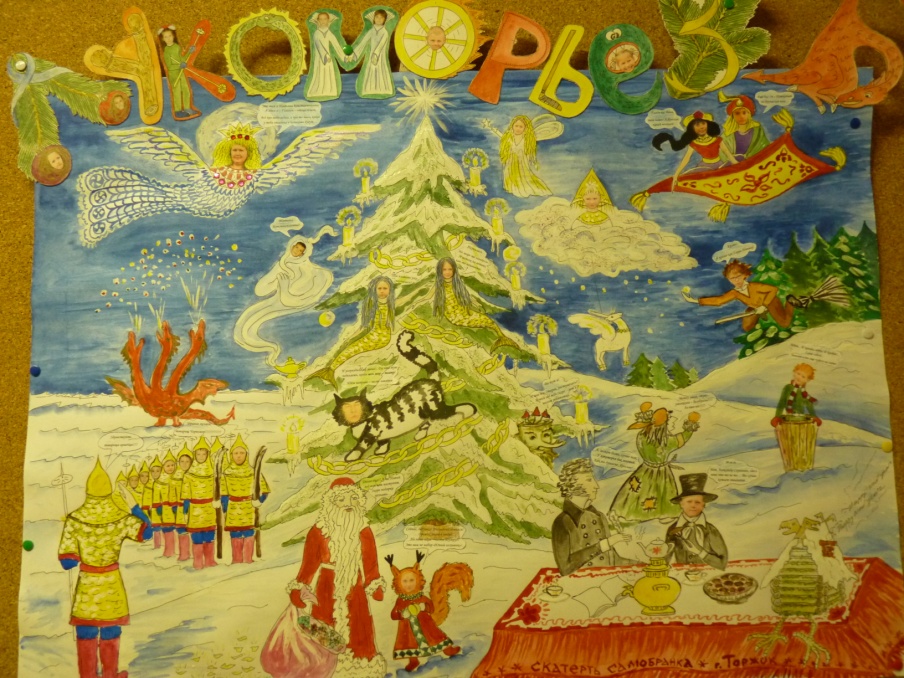 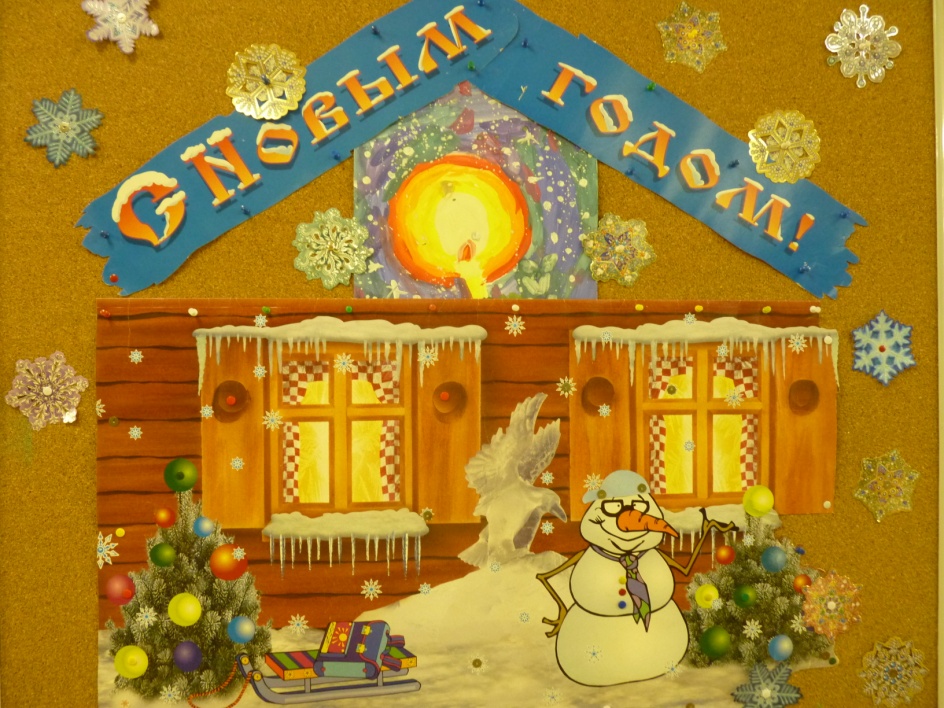 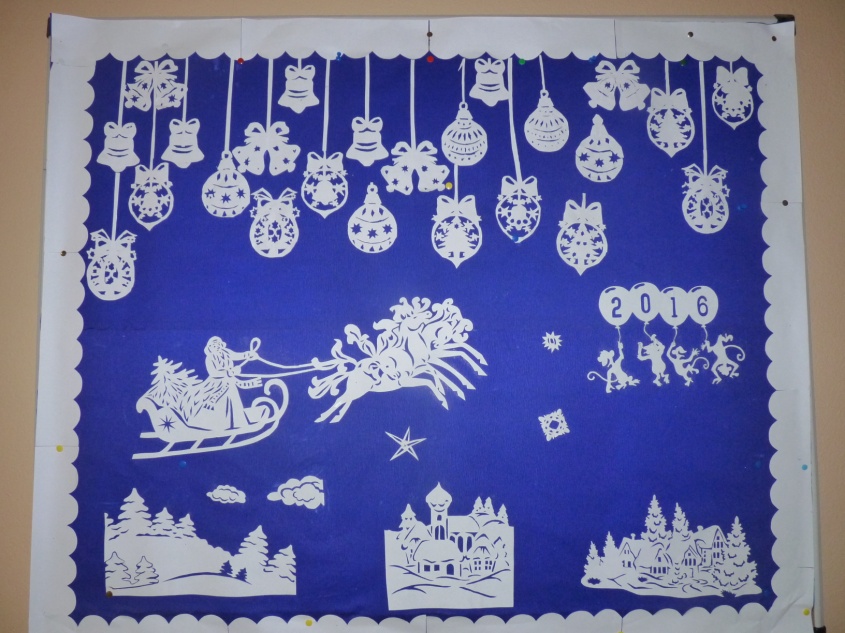 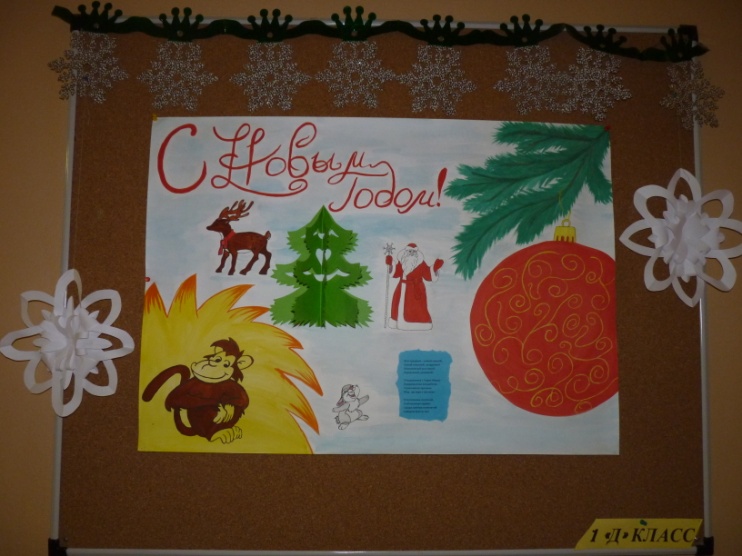 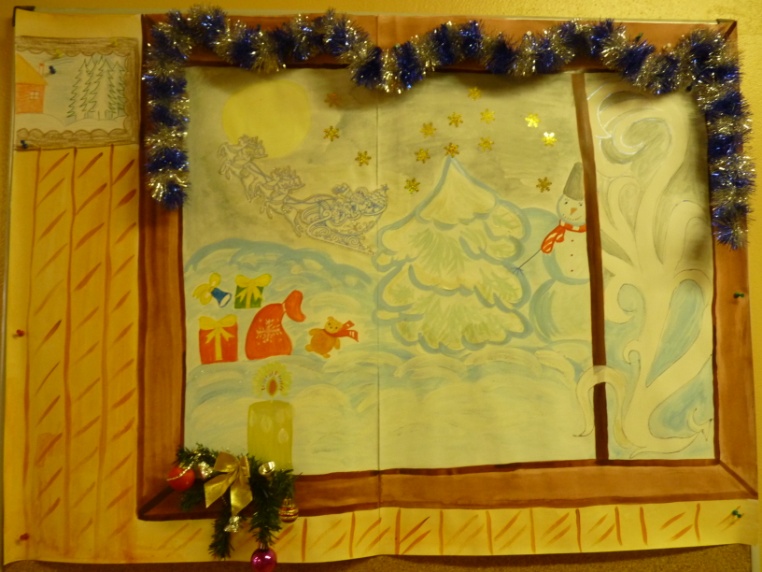 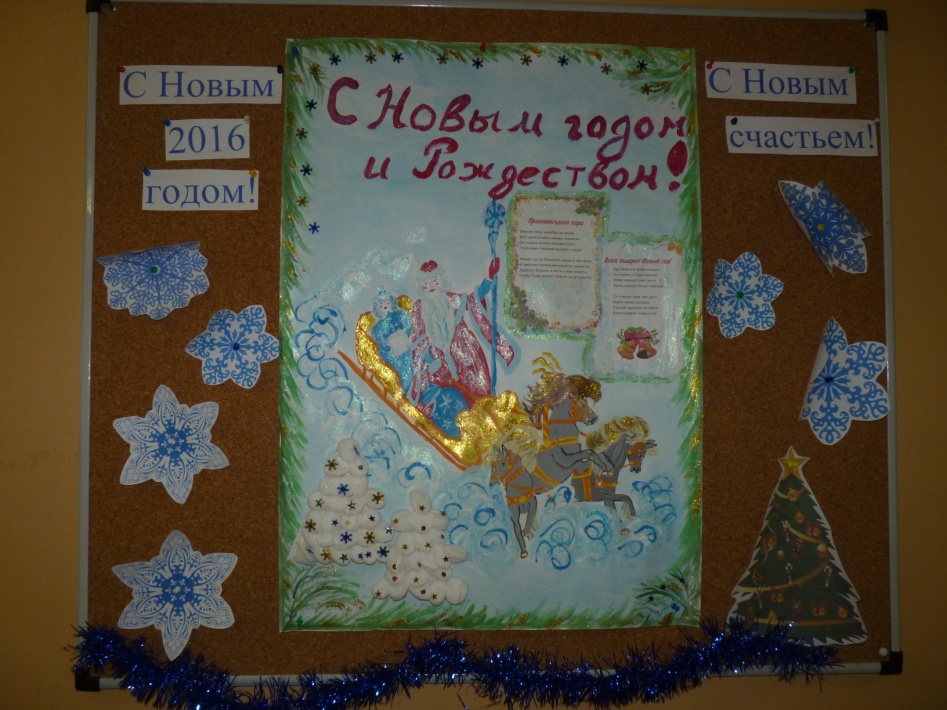 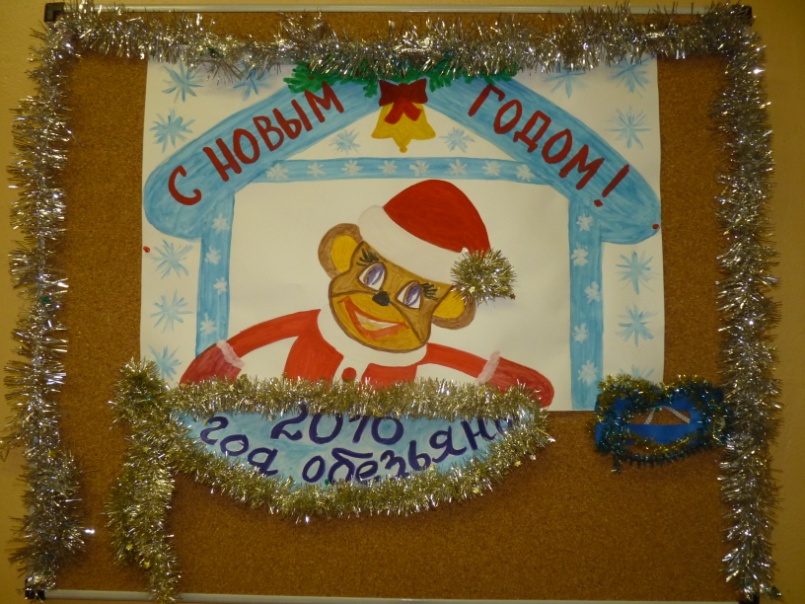 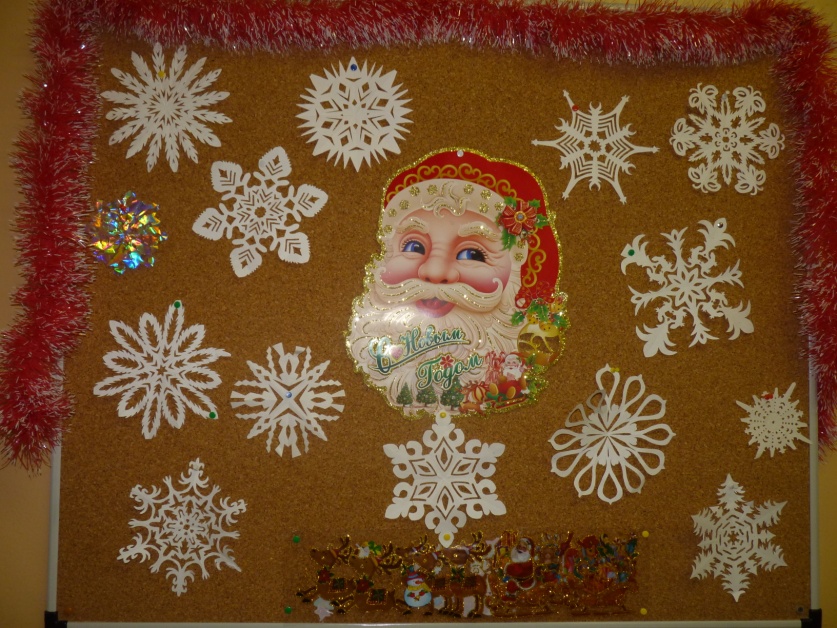 Учащиеся начальной школы